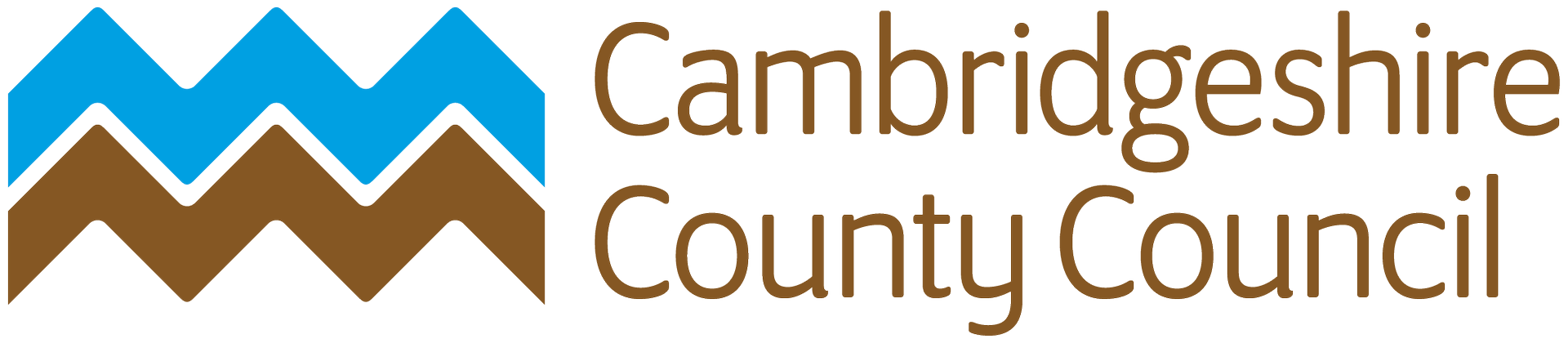 FM Structure Chart – March 2023
AD Property
Head of FM
Head of Strategic Assets
Head of Compliance
M&EManager
BuildingsSurveyor
FacilitiesManager
FM Contracts 
Manager
Premises ProgrammeManager
Environmental (FM) Manager
Project Officer
Site Facilities Officer Manager
FM Technical Officer
Contract Admin support
FM FinanceTeam Leader
FM Helpdesk Officers x2
Project ManagersInterims
Mechanical & Electrical Apprentice
Site FacilitiesOfficers x3
Finance Assistant